QUÍMICA
Tabela Periódica
Aqui está uma breve introdução de nada mais útil e indispensável na vida de um químico: a tabela periódica.		A tabela periódica foi criada em 1869 para organizar os elementos de maneira em que estes estejam agrupados de acordo com suas semelhanças em relação as propriedades físicas e químicas.	Portanto, os elementos contidos na tabela periódica são organizados em FAMÍLIAS (vertical) e PERÍODOS (que são 7 – horizontal).
Principais famílias:Família IA: Metais AlcalinosFamília IIA: Metais Alcalinos TerrososFamília IIIA: Família do BoroFamília IVA: Família do CarbonoFamília VA: Família do NitrogênioFamília VIA: CalcogêniosFamília VIIA: HalogêniosFamília VIIIA ou Família 0: Gases Nobres.
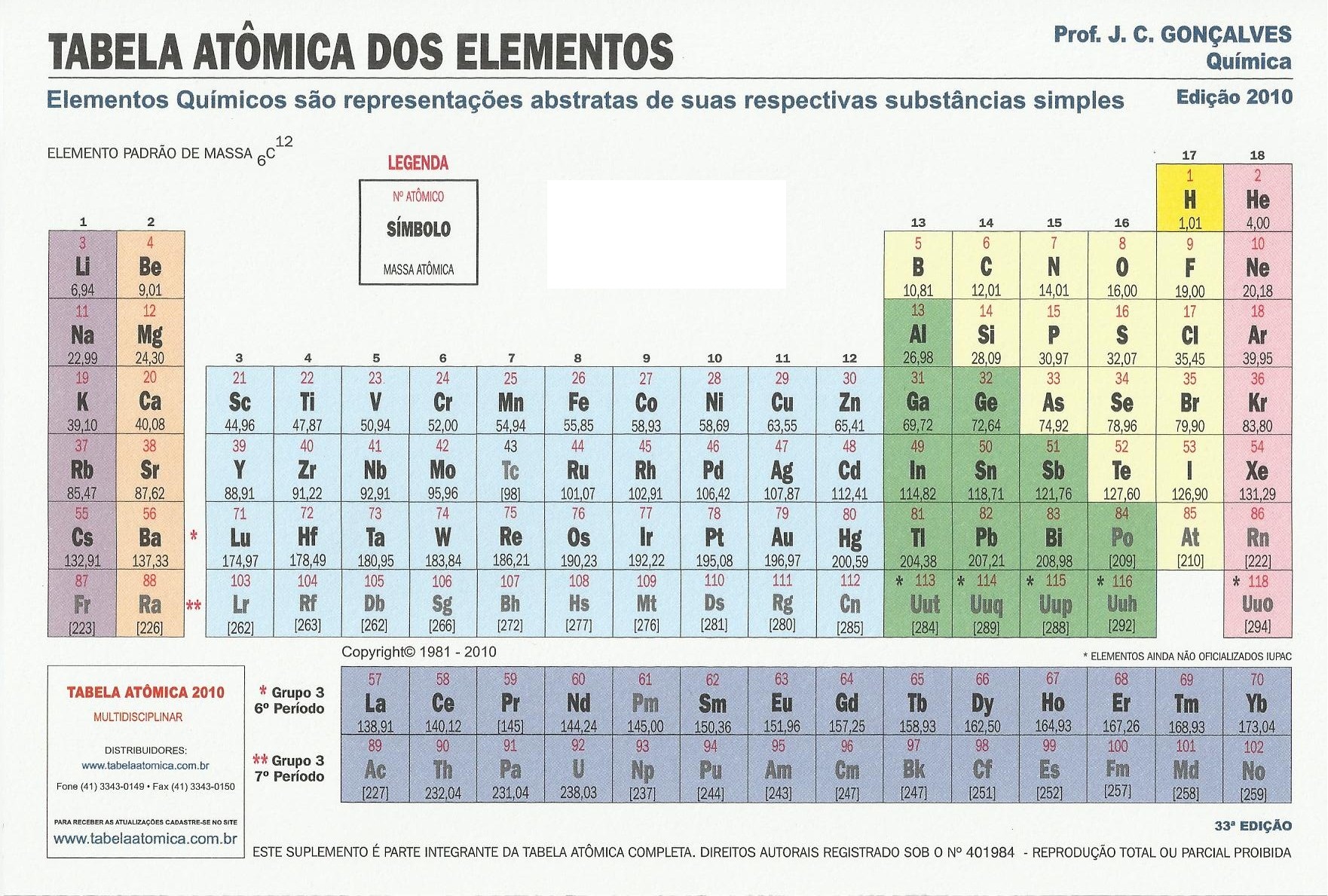 FAMÍLIA  8A
FAMÍLIA  7A
FAMÍLIA  1A
FAMÍLIA  2A
FAMÍLIA  3A
FAMÍLIA  4A
FAMÍLIA  5A
FAMÍLIA  6A
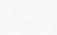 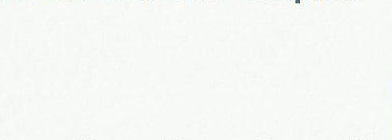 PERÍODO 1
PERÍODO 2
PERÍODO 3
PERÍODO 4
PERÍODO 5
PERÍODO 6
PERÍODO 7
A tabela periódica também é separada em grupos: (de acordo com as cores da tabela anterior)
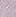 Metais Alcalinos Representativos
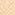 Metais Alcalinos Terrosos Representativos
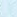 Metais Transição
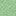 Outros Metais Representativos
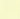 Não Metais Representativos
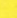 Hidrogênio
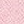 Gases Nobres
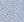 Metais Transição Interna
Encontra-se nos elementos dispostos na tabela periódica:
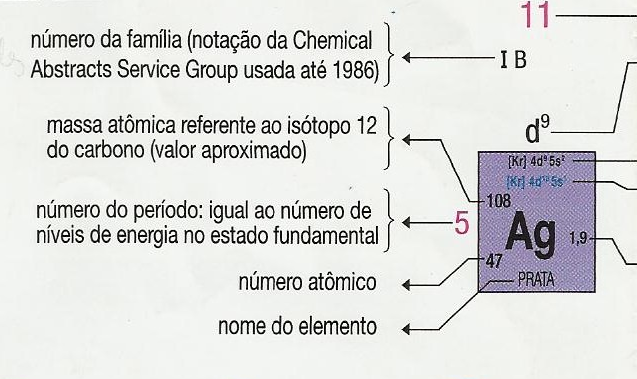 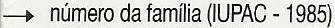 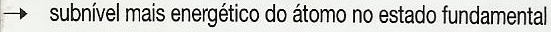 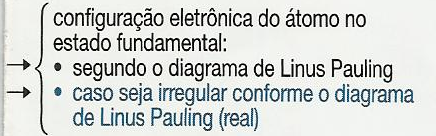 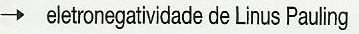 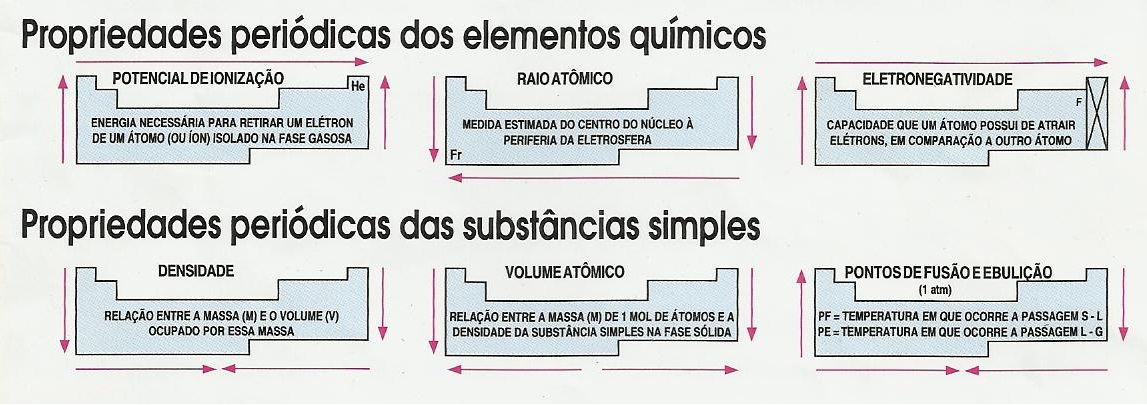 Interpretando os gráficos anteriores – destacando as propriedades periódicas dos elementos químicos:1 – Potencial de Ionização: a energia necessária para retirar um elétron de um átomo ou íon aumenta de baixo para cima em relação as famílias e aumenta da esquerda para direita em relação aos períodos.
2 – Raio atômico: a medida estimada do centro do núcleo à periferia da eletrosfera aumenta de cima para baixo em relação as famílias e aumenta da direita para a esquerda em relação aos períodos.
3 – Eletronegatividade: a capacidade que um átocomo possui de atrair elétrons, em comparação a outro átomo aumenta de baixo para cima em relação as famílias (exceto a Família 8A)  e aumenta da esquerda para a direita em ralação aos períodos. Obs.: os elementos que mais se aproximam do fluor são os mais eletronegativos.